Í  í
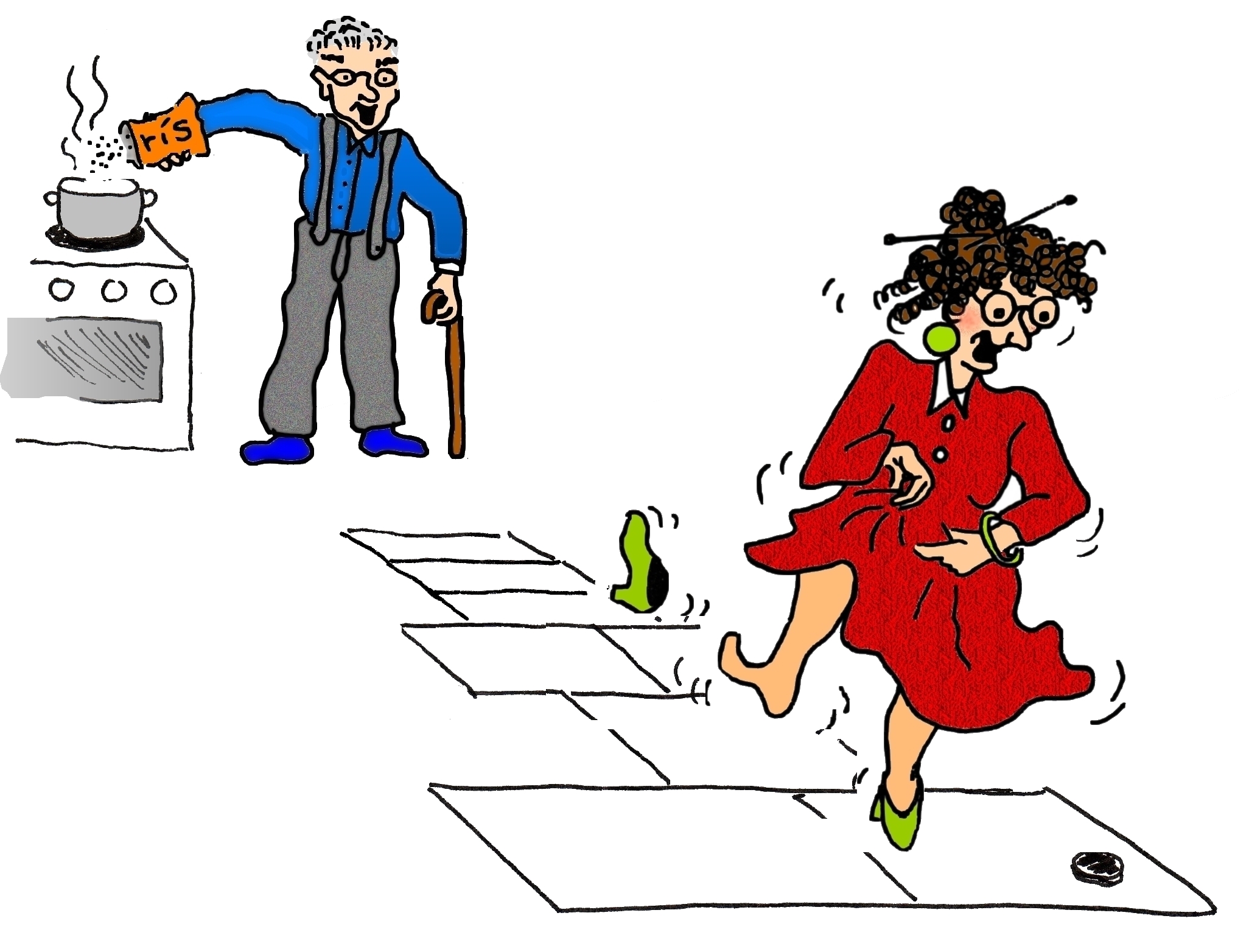 Omma Ludvík

/: Omma Ludvík hon er stór og sterk,
    og so er hon altíð glað. :/
   Tá ið abbi fer at kóka rís,
    lakkar omma paradís.
    omma Ludvík hon er stór og sterk,
    og so er hon altíð glað.
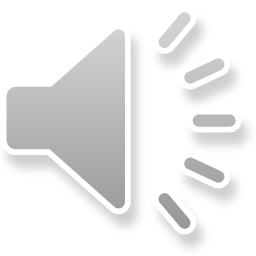 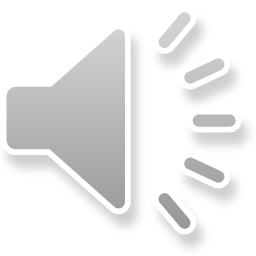 Ein mús sá
eitt síl í á
og 
ein fíl á tá.
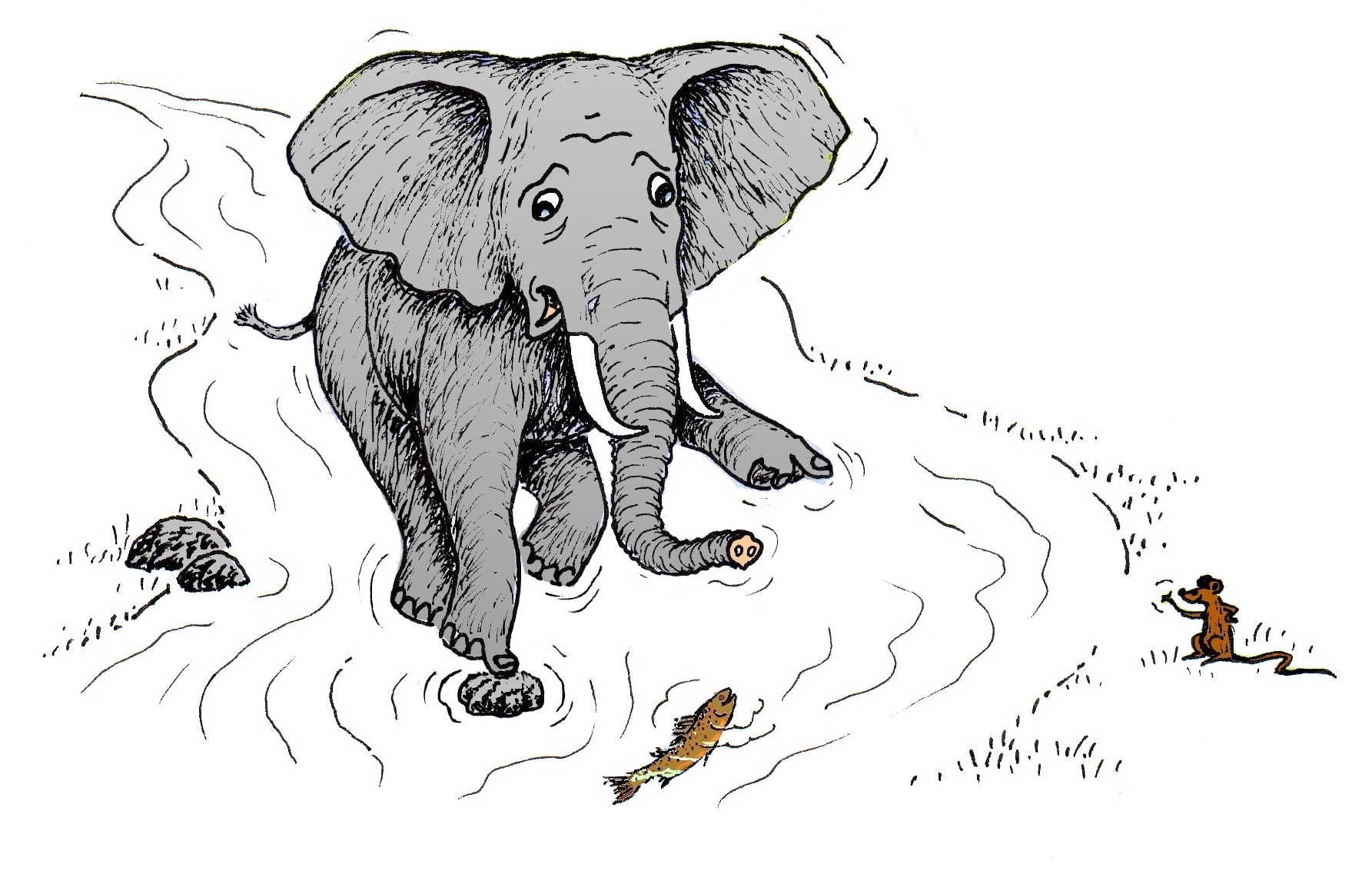 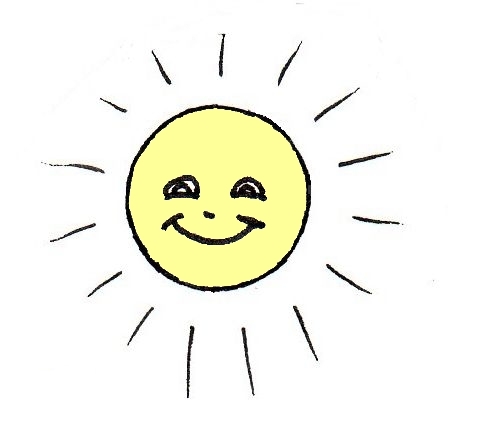 Sólin sá
ein grís
eta rís
og
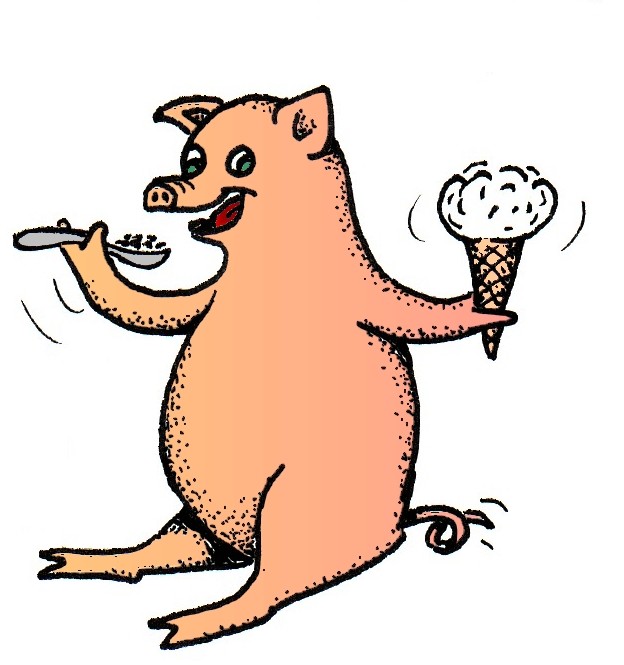 ís.
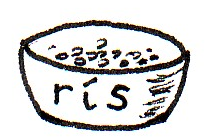 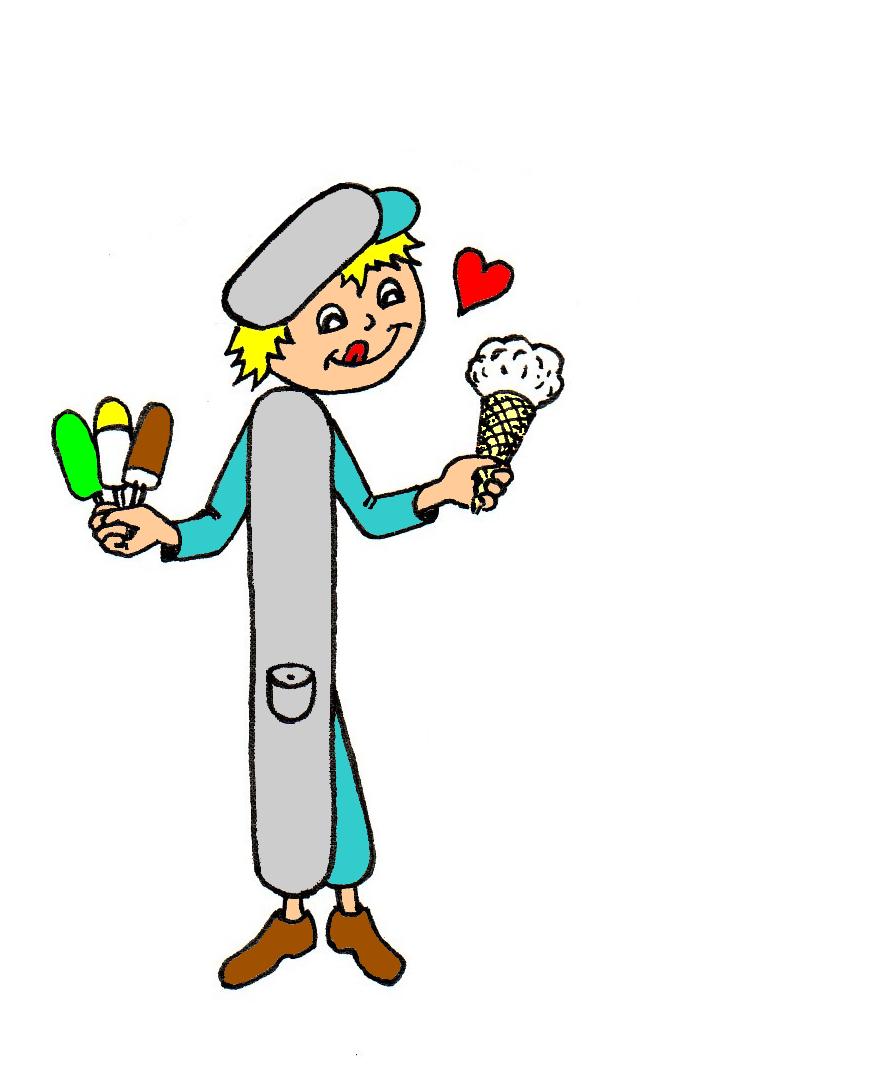 Hey, eg eiti Í, eg
ís.
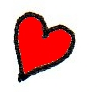